Year 6 Knowledge Mat: Extreme Earth
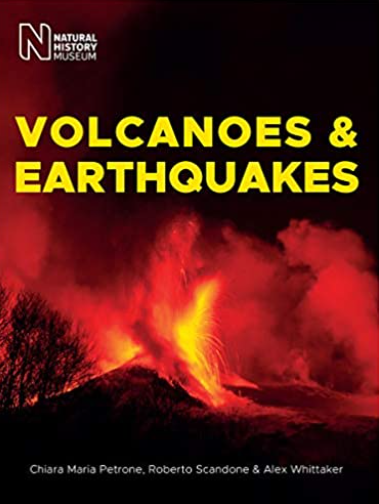 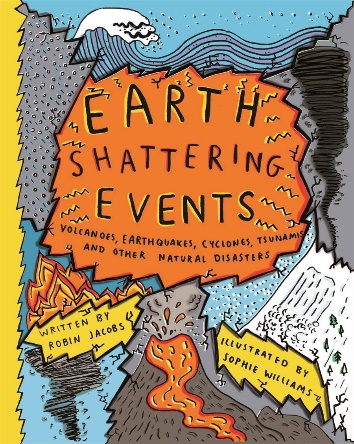 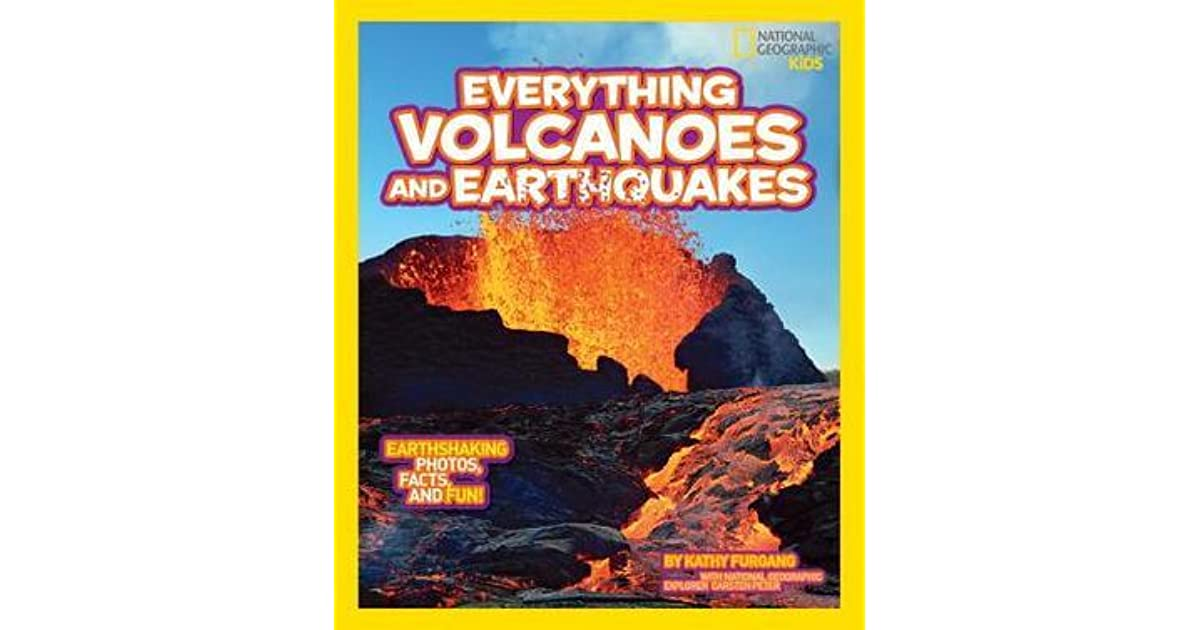 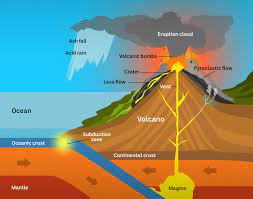 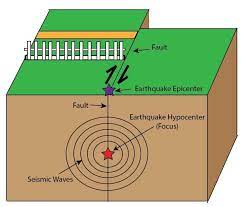 Earthquakes
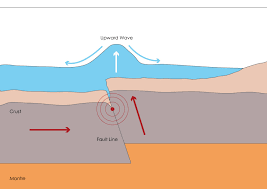 Tsunami
Volcanoes